NŐI SZOLGÁLATOK OSZTÁLYA
HOGYAN VONJUK BE A TINÉDZSEREKET?
KÉSZÍTETTE: TAMYRA HORST
[Speaker Notes: BEVEZETÉS
Gondoljunk csak vissza tinédzserkorunkra! Egyeseknek ez néhány esztendőt jelent, másoknak pár évtizedet. Bármennyi ideig is tartott, bármennyire más körülmények között is éltünk, nem számít, milyen változások történtek azóta, a mai tinik ugyanolyan kihívásokkal szembesülnek, de olyan intenzitással, amilyet ezelőtt még soha nem tapasztalhattunk. A közösségi médiának és a mobiltelefonnak köszönhetően életükben minden nyilvánosan zajlik. A világ mára kisebb lett, több lehetőséggel, és kihívással, mint valaha is volt.]
A csoport segítségével —
készítsünk listát arról, miben változtak a tizenévesek az elmúlt egy-két évtized során 
készítsünk listát azokról a dolgokról, amikkel a tinik mindig is szembesültek, és nem változtak (bár talán felerősödtek mára)
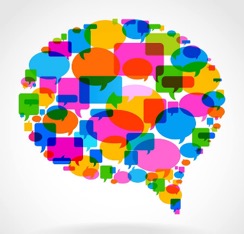 [Speaker Notes: Csoportod résztvevőinek segítségével készítsetek listát arról, hogyan változtak a tizenévesek az elmúlt egy-két évtized során! Majd azokat a dolgokat is foglaljátok listába, amik nem változtak, bár talán felerősödtek mára.]
I. A TIZENÉVES KOR
Fizikailag

Személyiség és viselkedés szempontjából
Társadalmilag
Lelkileg
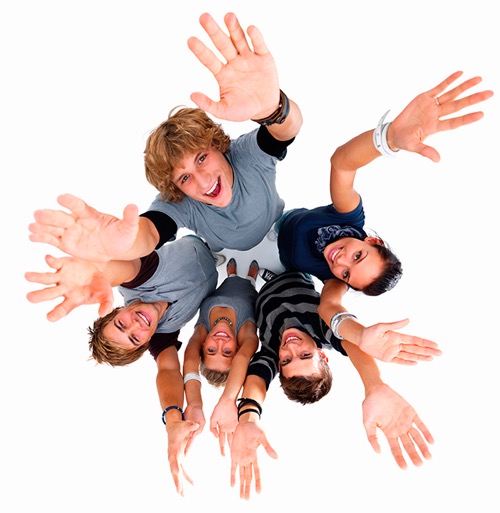 [Speaker Notes: A TIZENÉVES KOR 
 
Fizikailag
Sok fizikai változás megy végbe a kiskamaszok szervezetében. Hormonok, havi, illetve szórványos periódusok befolyásolják életüket. Egyes lányoknál ez akár már kilenc-tízéves korban is bekövetkezhet, másoknál egy kicsit később. Bármilyen korban is történik, a hormonok száguldozása, az érzések és érzelmek feszítő ereje újfajta gondolatokat és érzéseket ébreszt bennük. Gyakran önmaguk számára is megmagyarázhatatlan érzelmi hullámvasútra kerülnek.
 
Mindezek a változások felkeltik érdeklődésüket a szerelem iránt. E kíváncsiságot csak erősíti a divat, a kortársak és a média nyomása, hogy „legyél szexi”. E nyomás, és még sok más hatására életük középpontjába kerül a megjelenésükkel, az öltözködésükkel és az alakjukkal való foglalkozás. Gyakran minden mást elnyomva, a legfontosabb, központi kérdéssé válik.
 
A fiatal nők nyolcvan százaléka nem elégedett a külsejével. Nincsenek kibékülve a testükkel, csúnyának érzik magukat. Az anorexiáról készült országos statisztika szerint a középiskolás lányok 40–60%-a diétázik. A testképpel való elégedetlenség igen korán kezdődik. Az előbb idézett tanulmány szerint már a 13–15 éves lányok fele túlsúlyosnak tartja magát.]
I. A TIZENÉVES KOR
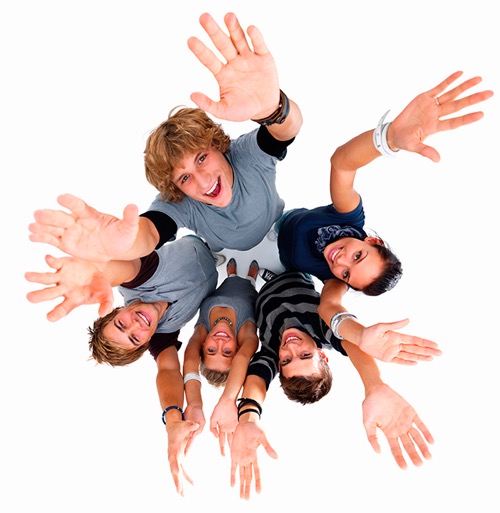 Fizikailag

Személyiség és viselkedés szempontjából
Társadalmilag
Lelkileg
[Speaker Notes: B. Személyiség és viselkedés szempontjából
 
Tizenéves korára sok fiatal lány már elkezdte keresni azokat a helyzeteket, tevékenységeket, amelyekben jól érzi magát. Félrevonulni egy jó könyvvel a sarokba, zajos házibuliban szórakozni, kirándulni, sportolni stb. Felfedezik önmagukat és új élményeket keresnek. Sokkal határozottabban döntenek arról, mit szeretnek, és mivé szeretnének válni.  
 
Ugyanakkor a magabiztosság és az értéktelenség érzésének mindennapos harcával is szembesülnek. Tanulmányok vizsgálata szerint kamaszkorban a lányok IQ-ja és matematikai, valamint tudományos téren elért teljesítménye csökken. Önértékelésük is a mélységekbe zuhan. Inkább társaikhoz, mint szüleikhez mérten akarják felállítani normáikat, hogy mit szeretnek és mit nem, miben akarnak részt venni és miben nem. Ez az az időszak, amikor a tizenévesek úgy viselkednek, mintha nem szeretnék szüleiket és zúgolódnak a családi szabályok ellen. Úgy érezhetik a szüleik „egyszerűen nem értik meg őket.”]
I. A TIZENÉVES KOR
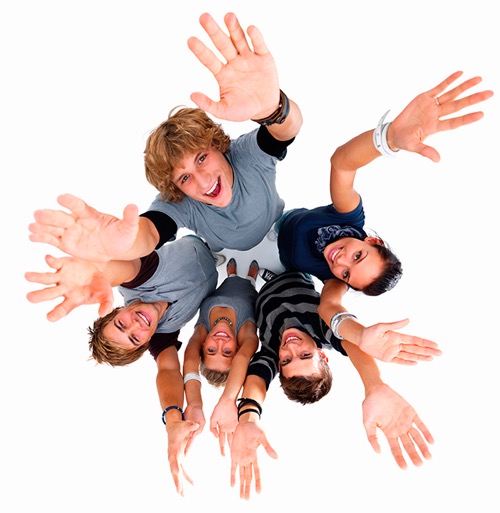 Fizikailag

Személyiség és viselkedés szempontjából
Társadalmilag
Lelkileg
[Speaker Notes: C. Társadalmilag
 
Egy tizenéves lány, aki visszaélés (szexuális, fizikai vagy érzelmi erőszak) áldozata volt, a háttérben folyamatosan a szégyen, a reménytelenség, a bűntudat érzéseitől szenved és gyötrő kisebbségi érzés kínozza. A fiatal nő, aki erőszakos otthonban él, kisebb valószínűséggel hív meg bárkit is magához, nehogy valaki megtudja, mi folyik ott. A szexuális erőszakot elszenvedett lányok kivonhatják magukat a közösségből és hízni kezdenek (hogy ne legyenek vonzók a férfiak számára) vagy fiúbolonddá válhatnak, partnerfüggővé. Gyakran bárkivel ágyba bújnak, aki egy kicsit is odafigyel rájuk. A lelkileg bántalmazott fiatal nők megpróbálnak észrevétlenül beolvadni, kerülik a figyelmet, nehogy valaki kritikusan vagy durván bánjon velük.  
 
A fiatalok nagyon vágynak valahová tartozni. Ha nem találják meg az összetartozás érzését egy egészséges kapcsolatban, akkor a körülményektől függetlenül hajlandók bármilyen csoporthoz csapódni. Egy fiatal lány, aki tartozni akar valahová, nem szeretne barátok nélkül élni, ezért be fog illeszkedni a fiatalok egy csoportjába, még akkor is, ha tudja, hogy annak viselkedése helytelen és sem a szülei, sem az egyház nem fogadja el azt.
 
Beszéljük meg a fiatalok csoportjában, hogyan próbálnak a tinik társaikhoz igazodni,                               és mennyire fontos ebben a korban a valahová tartozás.
A bizonytalan tizenévesek (és időnként mindnyájan azok) ki vannak téve annak a hibának, hogy nevetségesnek tartják szüleiket, illetve a másik nem elutasításának. Ez az érzelmek hullámzásának kora, amikor könnyen zavarba jönnek, ingerültté válnak, és könnyen sérülnek. Aztán másnap ők ostoroznak és bántanak másokat. Nagyon erős bennük a közösséghez való tartozás vágya, félnek a visszautasítástól és a gondolattól, hogy nincsen barátjuk. 

Az  szemináriumvezetőnek: az ide tartozó szöveg a könnyebb olvashatóság érdekében a következő oldalon folytatódik.]
I. A TIZENÉVES KOR
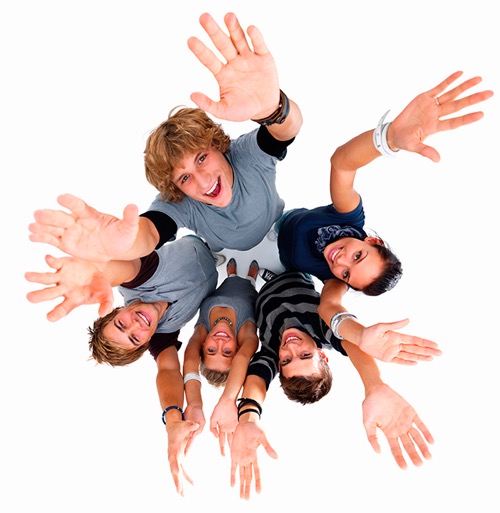 Fizikailag

Személyiség és viselkedés szempontjából
Társadalmilag
Lelkileg
[Speaker Notes: A szemináriumvezetőnek: a szöveg az előző oldalról itt folytatódik. A könnyebb olvashatóság érdekében ez a kép kétszer szerepel.

A lányok beszélgetéseinek, érdeklődésének és társadalmi életének fő témájává a szépség, a divat, a test külleme és a fiúk. Idejük és pénzük nagy részét külsejük szépítésére fordítják, különösen, hogy tetszenek egy srácnak. A lányok nagy százaléka már tizenéves korában aktív szexuális életet kezd élni. A statisztikák szerint nincsen különbség a gyülekezetbe járó lányok és a nem hívők között.  
 
A lányok társadalmi életét szintén nagyban befolyásolja manapság a közösségi média, a Facebook, a Twitter stb. A Pew Research Center tanulmánya szerint a tinédzserlányok 95%-a folyamatosan online kapcsolatban van, és közel 90%-uk részt vesz a közösségi médiában. A mobiltelefon vált a tinik összekötőjévé.  Olyan eszköz van a kezükben, amivel azonnali szöveges üzenetet írhatnak, ránézhetnek a Facebookra, twitterhetnek, fényképeket és videót készíthetnek, amit azonnal fel is tölthetnek az Internetre, vagy üzenetben továbbíthatnak.  Mindez új kihívásokat jelent egy fejlődésben lévő fiatal lánynak.  
 
Emiatt a lányok úgy érzik, folyamatosan jól kell kinézniük, mert soha nem lehet tudni, mikor fényképezik, vagy videózzák le őket, aminek eredményét aztán rögtön tovább is küldik. Fontossá válik, az értékesség és elismertség érzését kelti bennük a Facebook-„barátok”, a Twitteren őket, vagy blogjukat „követők” száma. 
 
Társadalmi életük már nem csupán abból áll, hogy a barátaikkal „lógnak”, vagy bulizni járnak, ez már életüknek 24 órás része a hét 7 napján, ahogy folyamatosan „társadalmi életet élnek” a közösségi média felületein. 

FELADAT: Beszéljük meg a fiatalok csoportjában, hogyan próbálnak a tinik társaikhoz igazodni, és mennyire fontos ebben a korban a valahová tartozás.]
I. A TIZENÉVES KOR
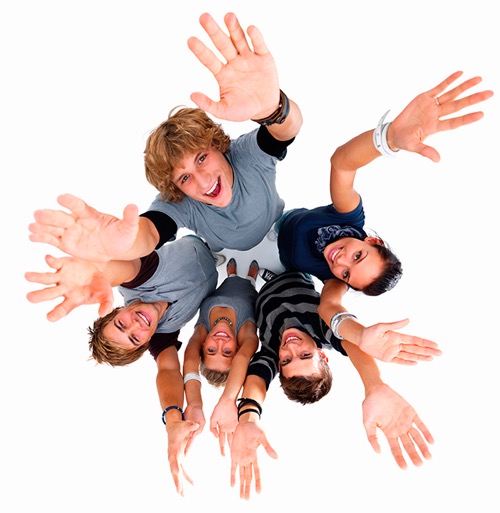 Fizikailag

Személyiség és viselkedés szempontjából
Társadalmilag
Lelkileg
[Speaker Notes: D. Lelkileg

Ha hívő családban nőttek fel, az egyik legfontosabb döntés, amivel a fiataloknak meg kell küzdeniük, kapcsolatuk Istennel. Valamint, hogy mennyire fontos helyet foglaljon el a hit az életükben. Ez a mindent megkérdőjelezés életkora, a szülők hitének felülvizsgálatáé, és a döntésé, mi lesz önmaguk számára fontos. 
 
Kisebb csoportokban beszéljük meg, hogyan viszonyulnak a gyülekezetek a tinikhez és hogyan befolyásolják életüket. Beszéljük meg, mit várnak a tinik az egyháztól és hogyan reagál erre az egyház.

 
 
Nézzük meg a kiosztott lapokon a gyermekkori hit és az érett felnőttkori hit különbségeit! A tizenéves kor átmenet a kettő között. A fiatal nők tizenéves korukban döntenek hitükről, hogyan befolyásolja életüket, ha befolyásolja, és arról, hogy szüleik hitének melyik részét tartják meg, és mit vetnek el belőle. 

A fiatal emberek többet keresnek egy szórakoztató ifjúsági programnál. Hitelességre, közösségre vágynak és a változtatás lehetőségére.  Látniuk kell, hogyan kapcsolódik a hit az élethez. Olyan hitre vágynak, ami jelentőségteljes az életükben. A mai élet kérdéseivel vannak elfoglalva, jobban, mint eddig valaha, és tudniuk kell, milyen állásponton van az egyház azokban a kérdésekben. Többet szeretnének hallani az egész életükben hallgatott, ismerős bibliai történeteknél. Valami valódit, életet megváltoztatót, nem megszokásokat és életformát. 

Tanulmányok szerint a középiskola befejezése után a fiatalok 60-80% - a elhagyja az egyházat (minden felekezetben). Barna kutatása megállapítja, hogy a legtöbben nem azért távoznak, mert már nem hisznek. Mivel azonban eltávolodnak, olyan más dolgokban vesznek részt, amik fontosabbak, jobban lekötik őket, vagy, mert nem találnak olyan helyet, ahová tartozhatnának, és valóban változást hozna életükben. Többet akarnak tenni, mint az adománygyűjtésben segédkezni. Keresik a módját, hogyan kapcsolják a gyülekezeti kultúrát a világhoz, amire, úgy érzik, hatással kell lenniük.    



FELADAT: Nézzük át az 1.sz. jegyzetet! (A gyermekkori és az érett felnőttkori hit összehasonlítása)]
II. A TINÉDZSER LÁNYOK SZÜKSÉGLETEI
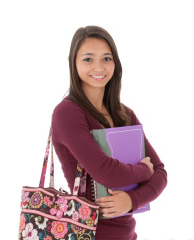 Mielőtt azonban áttérnénk a tini lányok tipikus gondolatairól, életükben végbemenő változásokról a szükségleteikre, fordítsunk egy percet az eddig felismert szükségletek listába vételére.
[Speaker Notes: A TINÉDZSER LÁNYOK SZÜKSÉGLETEI 
 
 Mielőtt azonban áttérnénk a tini lányok tipikus gondolatairól, életükben végbemenő változásokról a szükségleteikre, fordítsunk egy percet az eddig felismert szükségletek listába vételére. Használjuk a „Mire van szükségük a mai tinédzsereknek?“ című, 2. sz. jegyzetet! Először egyénileg készítsünk listát, majd egészítsük ki egymásét a csoportban!]
A. FIZIKAI SZÜKSÉGLETEK
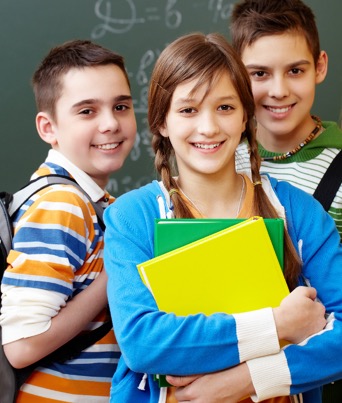 Mivel a tinédzserek nem tudják irányítani a testükben végbemenő változásokat, oktatásra van szükségük                         e folyamatok megértéséhez.
[Speaker Notes: A. Fizikai szükségletek 
 
Mivel a tinédzserek nem tudják irányítani a testükben végbemenő változásokat, oktatásra van szükségük e folyamatok megértéséhez. Könnyebb a fizikai változásokat bemutató képeket és diagramokat találni, mint olyanokat, melyek pontosan papírra vetik a tinédzserek lélektani változásait! A fiatal nőknek meg kell érteniük, hogy az érzelmi ingadozások normálisak, minden hullámhegyet hullámvölgy követ. A tinédzserekkel végzett munkában a felnőttnek figyelembe kell vennie, hogy a fizikai és a lélektani életkor nem mindig azonos. Az érzelmek igen fontos változói a tízes éveknek, mégis tanítani kell a fiatal lányokat, hogy megértsék, lelki életük hullámzása normális része Isten tervének, a kontrollálatlan érzelmek viszont nem. 
 
Mivel a szexuális témák nagyon érdeklik a tizenéveseket (a fiúkat és a lányokat egyaránt), felnőtt irányítására van szükségük, hogy ne más gyerekektől, zárt ajtók mögött szerezzék be ismereteiket. Nyíltan kell velük beszélgetni a szexuális úton terjedő betegségekről, azok veszélyeiről és arról, hogyan hathatnak ki az egész életükre. Arról is fel kell világosítani őket, hogy a szerelem nem „piszkos” és Istennek, Aki szexuális lényeknek teremtett minket csodálatos terve van az egészséges, a boldog szexuális kapcsolatra a házasságon belül.  Tudniuk kell a fiatal női szívre ható lélektani következményekről, amiket a házasságon kívüli szexuális kapcsolat okoz. Ez az az időszak, amikor a fiatal lányok információkat gyűjtenek a fiúkról, a randizásról, a szerelemről, a kapcsolatokról. Sajnálatos módon sok szülő nem beszélget velük erről és a gyülekezetben sem beszélgetnek velük. A Női Szolgálatok Osztályának megvan a lehetősége, hogy módot találjon a fiatal lányokkal való kapcsolatteremtésre, beszélgetésekre ezekről a témákról. A szemináriumokhoz és csendes napokhoz való segédanyagok, jegyzetek hozzáférhetők. Ezen túlmenően a fiatal lányok felnőtt támogatóinak és mentorainak is van lehetőségük beszélgetéseket kezdeményezni és befolyásolni a tini lányokat. 

FELADAT: Kis csoportokban beszélgessünk arról, mi milyen gondokkal küzdöttünk tinédzserkorunkban a megjelenésünkkel kapcsolatban!]
A fiatal lányok gyakran elégedetlenek külsejükkel, mert a magazinborítókon, az interneten, a TV-ben, vagy a moziban látott nőalakokhoz hasonlítgatják magukat.
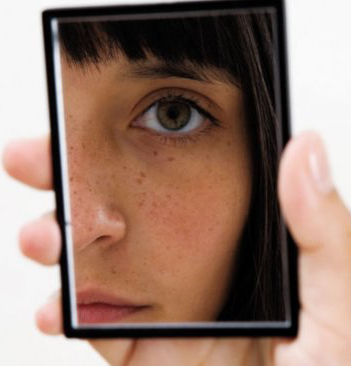 [Speaker Notes: A fiatal lányok gyakran elégedetlenek külsejükkel, mert a magazinborítókon, az Interneten, a TV-ben, vagy a moziban látott nőalakokhoz hasonlítgatják magukat. A kisebbségi érzés ellen megkísérelhetünk harcolni azzal, hogy segítünk a fiatal nőknek a lehető legjobban kinézni. Adjunk nekik tanácsokat a bőrápolásról, és az ízléses sminkelésről! A lányok élvezik a közös arcápolást és manikűrözést. Egyes lányoknak nagy tehetsége van csinos frizurák elkészítéséhez. Van azonban néhány alapvető szabály, hogy milyen arcformához milyen hosszúságú haj illik. Sok lány értékelni fogja a hajápolási tanácsokat.   
 
Mivel a fiatal embereknek nagy szükségük van a valahová tartozásra, ebben az életkorban láthatunk annyi egyforma frizurát és éppen divatos ruhát rajtuk. Annak ellenére, hogy saját önazonosságra vágynak (legalábbis a szüleiktől elkülönülni), kortársaiktól nem akarnak különbözni. Mégis javukra válhatnak a bőrtónusokról, és a hozzájuk illő színű ruhadarabokról szóló információk, amivel a legjobbat hozhatják ki külsejükből. 
 
Ugyanakkor segíthet az is, ha megértik, a médiában látott képek igazán nem valódiak. Az online videók, mint például a Dove kampányához készült „Evolúció” című, bemutatják, hogy a modellek és színésznők képeit még azután is Photoshop programmal retusálják, hogy sminkesek, fodrászok és öltöztetők, professzionális stylist-ok hada dolgozott külsejükön. A képek, amiket látnak, nem reálisak. Ha segítünk nekik megérteni ezt, talán kevesebb eltorzult kép alakul ki bennük a valódi szépségről.]
Arra buzdítsuk a fiatal nőket, hogy a királyi család tagjának tekintsék magukat. Húzzák ki magukat és úgy járjanak, viselkedjenek, mint a Király leányai! Végül is a mennyei Király gyermekei! „Királyok leányai a te ékességeid” (Zsolt 45:10)
[Speaker Notes: Másik fontos szempont a lányok megjelenésében, annak fontolgatása, mit „árul el” megjelenésük a fiatalembereknek. Mivel a lányok másképpen gondolkodnak, mint a fiúk, azt hihetik, hogy öltözködésük vonzó és figyelemfelkeltő, nem veszik észre, milyenfajta figyelmet keltenek fel vele, vagy milyen üzenetet közvetítenek. Jellemzően nem értik, mire gondolnak a fiúk a kivillanó bőrfelületek láttán, miközben a fiúk azt hiszik, a lányok pontosan tudják, mit csinálnak. 
A szépség és a fiúk témája két fontos kérdés, amelyeket a Női szolgálatok Osztályának meg kell beszélnie a fiatal nőkkel, és oktatnia kell őket róluk. Durva, kritikus, vagy meg nem értő lelkület nélkül, Bibliai rálátást adva nekik.  
 
Arra buzdítsuk a fiatal nőket, hogy a királyi család tagjának tekintsék magukat. Húzzák ki magukat és úgy járjanak, viselkedjenek, mint a Király leányai! Végül is a mennyei Király gyermekei! „Királyok leányai a te ékességeid” (Zsolt 45:10).]
B. SZEMÉLYISÉGBELI ÉS VISELKEDÉSBELI SZÜKSÉGLETEK
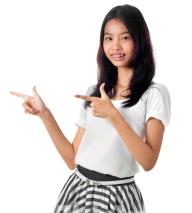 Különösen tizenéves korban vagyunk hajlamosak másokhoz hasonlítgatni magunkat. Ez hozzájárul          a kisebbségi komplexus kialakulásához, amivel             a tinédzserek gyakran küszködnek.
[Speaker Notes: B. Személyiségbeli és viselkedésbeli szükségletek
 
 
Különösen tizenéves korban vagyunk hajlamosak másokhoz hasonlítgatni magunkat. Ez hozzájárul a kisebbségi komplexus kialakulásához, amivel a tinédzserek gyakran küszködnek. Hívjuk fel a figyelmüket, hogy senki sem hasonlítható másokhoz az élet minden területén. Mindig van valaki, aki jobb, vonzóbb, tehetségesebb, legalább egyetlen területen. Senkit sem teremtett olyannak Isten, hogy mindenben a legjobb legyen. Segítsünk a fiatal lányoknak értékelni önmagukat és másokat, mint akik különlegesek Isten szemében. Tudniuk kell, hogy a negatívumok, amiket magukról gondolnak, általában nem igazak. A környezetükben élő felnőtteknek kell megerősíteni és megnyugtatni őket. Egy személyiségteszt, vagy valami olyasmi, mint az „Erőnyerők” program segít a fiatal lányoknak önmaguk megismerésében és jobb megértésében. Segíthet megtudni, kik is ők és megerősíti őket, hogy jót gondoljanak magukról.]
Olvassuk fel hangosan a szépséges igeverseket a 139. Zsoltárból! Készítsünk listát az igazságokról, amiket mindnyájunkról kijelent!
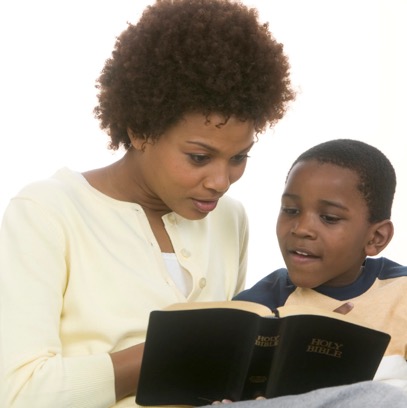 [Speaker Notes: FELADAT:

 Olvassuk fel hangosan a szépséges igeverseket a 139. Zsoltárból! Készítsünk listát az igazságokról, amiket mindnyájunkról kijelent!]
C. NAGYOBB FELELŐSSÉG                                      A GYÜLEKEZETBEN
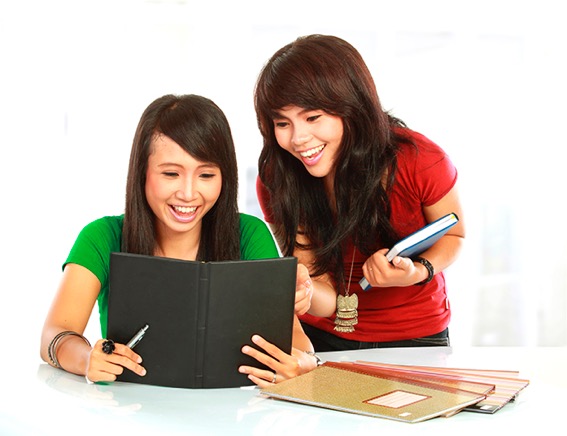 Önbecsülésük kialakulásához  a fiataloknak olyan feladatokra van szükségük, melyekben jól érzik magukat, és sikeresek. Adjunk nekik olyan felelősségteljes munkát, amit sikeresen el tudnak végezni!
[Speaker Notes: C. Nagyobb felelősség a gyülekezetben 
 
Önbecsülésük kialakulásához a fiataloknak olyan feladatokra van szükségük, melyekben jól érzik magukat, és sikeresek. Adjunk nekik olyan felelősségteljes munkát, amit sikeresen el tudnak végezni! A tinédzserek és a szülők is meg fogják tanulni, hogy amint a fiatalok nagyobb felelősséget vállalnak, nagyobb szabadságot és bizalmat is kapnak.  És a tinik pontosan erre vágynak. Adjunk nekik valódi lehetőségeket a gyülekezeti szolgálatban, vezetői és résztvevői szerepet a szolgálati projektekben. Segítsünk nekik felfedezni lelki ajándékaik, tehetségük mibenlétét, érdeklődési körüket, majd adjunk lehetőséget nekik a szolgálatra. Mindennek két előnye is van. Az egyik, hogy segítünk lelki ajándékaik fejlesztésében, a másik, hogy a gyülekezethez kapcsoljuk őket.  
 
Köszönjük meg a segítségüket és erősítsük meg őket a pozitívumokban, amiket észrevettünk rajtuk. Ők nem hamis hízelgésre vágynak, hanem pár hiteles szóra, mely megerősíti és bátorítja őket lelki ajándékuk és tehetségük felfedezésében. Ez hosszútávon segíteni fogja a bizalom felépítését a fiatalban.]
D. PÁLYAVÁLASZTÁS
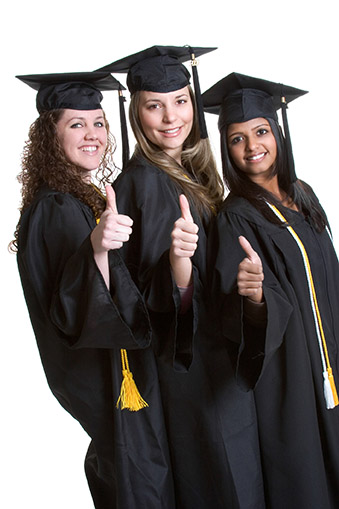 A tizenéves kor legfontosabb döntése a pályaválasztás. Töprengés közben számba kell venniük személyiségük erősségeit, természetes tehetségüket, képességeiket és érdeklődésüket.
[Speaker Notes: D. Pályaválasztás 
 
A tizenéves kor legfontosabb döntése a pályaválasztás. Töprengés közben számba kell venniük személyiségük erősségeit, természetes tehetségüket, képességeiket és érdeklődésüket.  Bátorítsuk őket, hogy bár ez egy fontos döntés, nem kell egyedül dönteniük. Igénybe vehetik a pályaválasztási tanácsadók segítségét, akiknek tesztjei segítenek meghatározni az irányt. Mutassuk meg nekik, hogyan segít döntéseinkben a Biblia tanulmányozása! Mint például Zsolt 37:3-7. igeversei. 
„Bízzál az Úrban és jót cselekedjél; e földön lakozzál és hűséggel élj.
Gyönyörködjél az Úrban, és megadja néked szíved kéréseit.
Hagyjad az Úrra a te útadat, és bízzál benne, majd ő teljesíti.
Felhozza a te igazságodat, mint a világosságot, és a te jogodat, miként a delet.
Csillapodjál le az Úrban és várjad őt…”
 
Emlékeztessük őket az imádkozás fontosságára életünk nagy döntései előtt. Mint például a pályaválasztás, a főiskolai szakválasztás és a házasság. Mutassuk meg nekik, hogyan társítsák Istentől kapott lelki ajándékaikat és tehetségüket szakmai pályafutásukkal.  

 
FELADAT:  Beszéljük meg a 3. sz., „A pályaválasztás alapelvei” című jegyzetet!]
E. TÁRSADALMI SZÜKSÉGLETEK
A tinédzsereknek bátorító, elfogadó, támogató és gondoskodó barátságra van szükségük. Valódi, értékes barátok kellenek nekik.
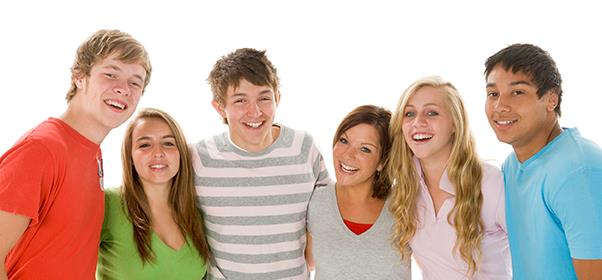 [Speaker Notes: E. Társadalmi szükségletek 
 
A tinédzsereknek bátorító, elfogadó, támogató és gondoskodó barátságra van szükségük. Valódi, értékes barátok kellenek nekik. Jobban fogják kedvelni magukat, ha tudják, mások szeretik őket. Ez segíthet a kisebbségi érzés leküzdésében. Hasonló mentalitású emberek közösségére van szükségük, biztonságban kell érezniük magukat szerető és elfogadó, meleg környezetben. Ez az egyik előny, amit a keresztény iskolába járó fiatalok élvezhetnek, mert ott több hasonló gondolkodású és értékrendű barátra lelhetnek. Azonban egyre több fiatal jár nem keresztény iskolába. Fontos más lehetőségeket is biztosítani számukra a keresztény tinikkel való kapcsolattartásra.  
 
Ijesztő lehet a felnőttek számára, hogy a fiatalok félnek kilógni a sorból, és inkább társaik csoportjához akarnak alkalmazkodni. Frizurájuk és ruházatuk nagyon fontos üzenet közvetítésére viselt plakátnak tűnhet.   
 
Szinte mulatságos látni, mennyire el akarják különíteni személyiségüket szüleikétől és tanáraikétól, mégis fontos nekik kortársaik csoportjához tartozni. A bandázás azzal kezdődik tizenéves korban, hogy a fiatalok olyan csoportot keresnek, ahová tartozhatnak és olyan embereket, akikkel azonosulni tudnak. Bár természetes a tizenévesek személyazonosság keresése, a felnőttektől való elkülönülése, saját útjuk megtalálása érdekében, szülőként ne használjuk ezt mentségül gyermekeink felelősségteljes gondozásának elhanyagolására! Éppen ebben az időszakban van a legnagyobb szükség a felnőttekre. Nagyobb, mint bármikor. Jó, ha név szerint ismerjük tinédzser gyermekeink barátait, imádkozunk értük, és együtt vagyunk velük, amilyen gyakran csak lehet.]
1. BEVONÁSUK A GYÜLEKEZETBEN
Minden fiatalnak szüksége van az elfogadás,                a valahová tartozás és a megerősítés érzésére.  Ez lehetőséget ad nekik a részvételre és vezetésre. 
Magukénak kell érezniük az ügyet. 
Fontosnak és szükségesnek kell érezniük magukat. 
A gyülekezet ideális környezetet teremt ehhez.
[Speaker Notes: 1.Bevonásuk a gyülekezetbe 
 
Minden fiatalnak szüksége van az elfogadás, a valahová tartozás és a megerősítés érzésére.  Ez lehetőséget ad nekik a részvételre és vezetésre. Magukénak kell érezniük az ügyet. Fontosnak és szükségesnek kell érezniük magukat. A gyülekezet ideális környezetet teremthet ehhez. Minden gyülekezetnek közösségileg magához kell ölelnie a fiatalokat, bevonva őket a munkába és felkészíteni a vezetésre.  Képzeljük el, mennyire megerősítheti ez a fiatalokat és a gyülekezetet is!]
2. KAPCSOLATTEREMTÉS
A fiatalok bevonásához és képzéséhez vezető első lépés, hogy kapcsolatba kerüljünk velük. 
Ismerjük meg őket!
Teremtsünk lehetőségeket a fiatalokkal való közös tevékenységekre, munkára!
Tudjuk meg, minek örülnek, miért lelkesednek!
Majd erre az ismeretre építsünk!
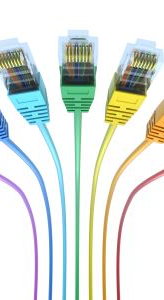 [Speaker Notes: 2.Kapcsolatteremtés  
 
A fiatalok bevonásához és képzéséhez vezető első lépés, hogy kapcsolatba kerüljünk velük. Ismerjük meg őket! Teremtsünk lehetőségeket a fiatalokkal való közös tevékenységekre, munkára. Tudjuk meg, minek örülnek, miért lelkesednek. Majd erre az ismeretre építsünk. 
 
Fontos a fiatalokkal a közösségi médián keresztül is kapcsolatba kerülni, hiszen ők „ott élnek”. Jelöljük be őket a Facebook-on! Ez lehetőséget ad arra, hogy rendszeresen „bepillantsunk” az életükbe, tevékenységeikbe, kijelentéseikbe. Ne 
„kémkedésre” használjuk ezt a barátságot! Ne is prédikáljunk nekik, vagy kritizáljuk őket! A kapcsolatteremtésért legyünk „barátok”, a lehetőségért, hogy többet megtudjunk róluk és keresgélésük irányáról. 
 
A tinédzserek ritkán telefonálnak. Hosszabb e-maileket se nagyon írnak már, mivel szerintük ezek a felnőttek eszközei. Ők chat-elnek, IM-et (Instant Message) és SMS-t/MMS-t küldözgetnek. Ezeken a módokon vegyük fel velük a kapcsolatot! Így tudassuk velük, hogy imádkozunk értük.]
3. LAZÍTSUNK A GYEPLŐN!
A szülők és tinik közötti konfliktusok forrása az ellenőrzés problémája.
 A szülőknek bölcsességre van szükségük felismerni, melyik csatározásba menjenek bele és melyikbe ne.
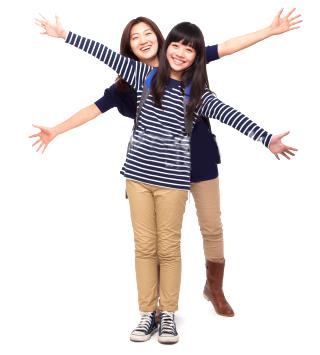 [Speaker Notes: 3. Lazítsunk a gyeplőn!  
 
A szülők és tinik közötti konfliktusok forrása az ellenőrzés problémája. Születése után a szülők teljes mértékben felügyelik a kisbabát. Az édesanyának és édesapának azonban nem szabad szem elől tévesztenie, végső céljuk az irányítás fokozatos átadása gyermeküknek a saját élete felett. Ez időnként azt jelenti, hogy engedik a tinédzsert saját döntést hozni és szülői segítség nélkül szembesülni döntése következményeivel. 
 
A szülőknek bölcsességre van szükségük felismerni, melyik csatározásba menjenek bele és melyikbe ne.    
 
Kis csoportokban beszéljük meg, milyen döntéseket hozhatnak a tinik, melyeknek olyan következményei lehetnek, amiket ők sem szerettek volna,             ha előre tudták volna. 
A tini lánynak tudnia kell, hogy minél nagyobb önuralmat és felelősségvállalást tanúsít, szülei annál inkább lemondanak fokozatosan az Istentől kapott feladatuk egyes részeiről. A tinédzsernek tisztában kell lennie a jó döntések fontosságával, és megtanulni jól választani. Meg kell tanulnia, hogyan használja a Biblia útmutatását döntései meghozatalához. 

FELADAT: Kis csoportokban beszéljük meg, milyen döntéseket hozhatnak a tinik, melyeknek olyan következményei lehetnek, amiket ők sem szerettek volna, ha előre tudták volna.]
4. BESZÉLGETÉS A SZERELEMRŐL
Mivel a fiúkkal való kapcsolat nagyon fontos része       a fiatal lányok érdeklődésének, szükségük van olyan felnőttekre, akik hajlandók ilyen témákról beszélgetni velük. A szerelemről és a házasságról szóló egyenes beszédhez olyan érettség kell, amivel tizenéves korban még nem rendelkezünk.
[Speaker Notes: 4.  Beszélgetés a szexről  
 
Mivel a fiúkkal való kapcsolat nagyon fontos része a fiatal lányok érdeklődésének, szükségük van olyan felnőttekre, akik hajlandók ilyen témákról beszélgetni velük. A szerelemről és a házasságról szóló egyenes beszédhez olyan érettség kell, amivel tizenéves korban még nem rendelkezünk. A szerelem, mint érzelem olyan kifejezés, amit meg kell tapasztalni. El kell magyarázni a tiniknek, hogy a vágyakozás, vagy rajongás (bár a tinédzserek könnyen összetévesztik a vágyat a szerelemmel) akármilyen erős érzelem is, nem az az érzés, ami jó alap lenne egy házassághoz. A rajongó vágy én-központú érzés. Az igazi szeretet arra vágyik, ami a másikat leginkább boldoggá teszi. 
Segítsünk a fiatal lányoknak, még mielőtt randizni kezdenének, hogy előre gondolják át randevúikat. Beszéljük meg velük, mi az, amire egy fiúban „szükségük” van, és mi az, amit „nem tudnak elviselni” egy férfiban. Adjunk nekik ötleteket, hogyan gondolják át a számukra fontos szempontokat. Segítsünk nekik megtervezni a társkeresést, beleértve, hogy milyen messzire hajlandók elmenni egy fiúval, és kit hívnak segítségül, ha nem jól alakul a randevú és „meg kell menteni őket”. Fontos e kérdésekbe bevonni az édesanyákat is és segíteni nekik, hogy le tudják folytatni ezeket a beszélgetéseket nagylányaikkal.   
A fiatalokat minden érdekli a szexről, szeretnek hallani, beszélni és gondolkodni róla.  Szükségük van egy érett keresztény felnőttre, aki segít nekik megérteni a házasság előtti szexuális élet fizikai és lélektani veszélyeit. Aki nemcsak az elhatározásban segít, hogy a házasságig várnak a szexuális élettel, de rámutat, hogy nincsenek egyedül ezzel elkötelezettséggel. Keresztény asszonyokra van szükségük, akikkel „biztonságban” beszélgethetnek a fiúkról, a szerelemről és bármiről, ami nyomasztja őket. 
 
 FELADAT: Beszéljük meg a 4. sz., „Különbségek a szeretet és a szex között egy kapcsolatban” című jegyzetet!]
A „KRITIKUS” ÉVTIZED
A 16–26 éves kor közötti időszakot 

„KRITIKUS ÉVTIZED”-nek nevezik.

Az ifjú ember ezekben az években válik                  a szüleinél lakó fiatalból önmagát                     eltartani képes felnőtté.
[Speaker Notes: Dr. James Dobson a „kritikus évtizednek” nevezi a 16–26 éves korig tartó időszakot. Az ifjú ember ezekben az években válik a szüleinél lakó fiatalból önmagát eltartani képes felnőtté. Lássunk néhány, ebben az időszakban meghozott, s az egész hátralévő életre kiható döntést:  
 
Pályaválasztás 
Házasságkötés
Életvezetési alapelvek lefektetése 
A hit 
 
Ezek mind lényeges döntések! Milyen segítségre és biztosítékokra számíthat a fiatal ebben az életszakaszban? 
 
FELADAT: Olvassuk el az 5. sz., „Hogyan ismerhetjük fel Isten akaratát?” című jegyzetet!]
F. LELKI SZÜKSÉGLETEK
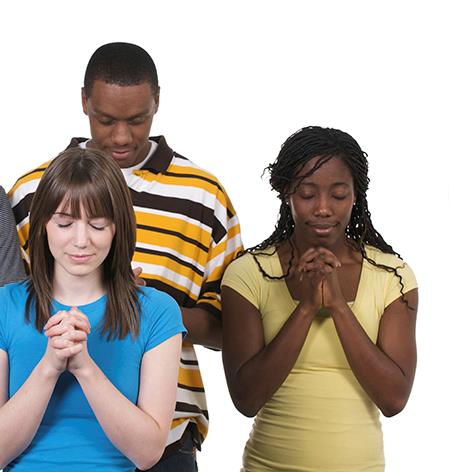 A tinédzserek lelki szükséglete ugyanaz, mint a felnőtteké: megismerni Istent és kegyelme által üdvözülni.          Ha szüleiknek esetleg nem is vallják be, mégis sokan vágynak bensőséges kapcsolatra Istennel.
[Speaker Notes: F. Lelki szükségletek 
 
A tinédzserek lelki szükséglete ugyanaz, mint a felnőtteké: megismerni Istent és kegyelme által üdvözülni. Ha szüleiknek esetleg nem is vallják be, mégis sokan vágynak bensőséges kapcsolatra Istennel. Meg akarják érteni a Biblia tanításait és őszinte választ kapni kérdéseikre. Sok fiatal kifejezi Istenbe vetett hitét, mégsem érdekli már a gyülekezeti élet.  
 
A fiatalok a következetes, elkötelezett és együttérző felnőttekhez vonzódnak. Érezni szeretnék a lelki támogatást és nem ítélkező környezetben szeretnének fejlődni. Kritizáló környezetben csak hervadoznak, de lelki növekedésnek indulnak egy szerető, érett keresztény támogatásától. 

 
.]
„Az egyház vágyva vágyik a fiatal férfiak (és nők) segítségére, akik bátran tesznek bizonyságot, akik lelkes buzgalmukkal felélesztik Isten népének lanyhuló energiáit, és ezzel növelik           az egyház erejét a világban.”
(Ellen G. White, Üzenet az ifjúságnak, 25. o.).
[Speaker Notes: Ellen White sok évvel ezelőtt felismerte, mekkora szüksége van az egyháznak a fiataljaira. A következőket írta:  
 
„Az egyház vágyva vágyik a fiatal férfiak (és nők) segítségére, akik bátran tesznek bizonyságot, akik lelkes buzgalmukkal felélesztik Isten népének lanyhuló energiáit, és ezzel növelik az egyház erejét a világban.” (Ellen G. White, Üzenet az ifjúságnak, 25. o.).
 
A tragédia az, hogy a fiatalok részt akarnak venni a munkában, de gyakran teljesen kihagyják őket belőle. Sokan örülnének a vezetői lehetőségeknek, magukénak érzik a gyülekezeti programokat, mégsem hívják meg őket, vagy nem engedik, hogy részt vegyenek bennük. A Női Szolgálatok Osztálya segíthet ezen változtatni. Lehetőséget kell adnunk a fiataloknak a részvételre, lelki ajándékaik és tehetségük fejlesztésére, hogy lelkesedjenek Istenért. 
 
Néhány fiatal sajnálatos módon már olyan döntést hozott, ami megpecsételte életét, és valódi irányváltásra van szüksége, mielőtt hajlandó lenne az egyház programjaiban részt venni. Ha bűntudattól terhelt fiatalokkal találkoztok, a következő gyönyörű igeversekkel irányítsátok őket a bűnbocsátó Megváltónkhoz: 
 
„Könyörülő és irgalmas az Úr, késedelmes a haragra és nagy kegyelmű.
Nem feddődik minduntalan, és nem tartja meg haragját örökké.
Nem bűneink szerint cselekszik velünk, és nem fizet nékünk a mi álnokságaink szerint.
Mert amilyen magas az ég a földtől, olyan nagy az ő kegyelme az őt félők iránt.
Amilyen távol van a napkelet a napnyugattól, olyan messze veti el tőlünk a mi vétkeinket. Amilyen könyörülő az atya a fiakhoz, olyan könyörülő az Úr az őt félők iránt. De az Úr kegyelme öröktől fogva való és örökkévaló az őt félőkön.” 
(Zsoltárok 103:8-14, 17/a).]
III. AMIT A NŐI SZOLGÁLATOK OSZTÁLYA TEHET
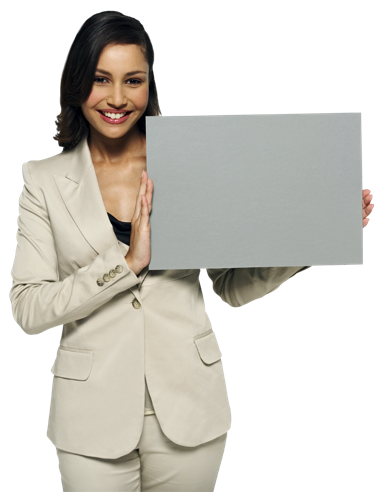 KÖVESSÜK
 A TANÁCSOKAT!
[Speaker Notes: III. AMIT A NŐI SZOLGÁLATOK OSZTÁLYA TEHET]
A. SZEMÉLYES SZOLGÁLAT
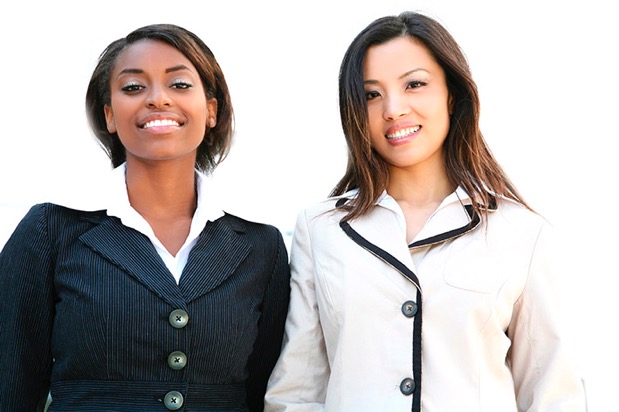 Legyünk jó hallgatók!
Legyünk elfogadók !
Legyünk önmagunk!
Legyünk érdeklődők!
Legyünk hitelesek!
Legyünk imádságos lelkületűek!
[Speaker Notes: A. Személyes (négyszemközti) szolgálat 
 
Sok felnőtt elbátortalanodik, vagy tehetetlennek érzi magát, amikor tizenévesekkel kell kapcsolatba kerülnie. Nem tudják, mit mondjanak, tegyenek, hogyan járjanak el. Ennek megkönnyítésére kiváló módszer a tinik egyenként való, négyszemközti megismerése. Ne feledjük:
 
Legyünk jó hallgatók —valóban arra figyeljünk, amit mondanak, ne a „tanítás”, vagy „prédikálás” lehetőségét keressük! 
Legyünk elfogadók —véleményünktől függetlenül, ne ítéljük el érzéseiket, hagyjuk, hogy kifejezzék kétségeiket! 
Legyünk önmagunk —ne viselkedjünk tiniként, ne akarjunk „menők” lenni!
Legyünk érdeklődők —megválaszolandó kérdéseket tegyünk fel, tudjuk meg, mi érdekli őket, és arról is kérdezgessünk! 
Legyünk hitelesek —a fiatalok egy kilométerről megérzik a hamisságot és nem válaszolnak, nem éreznek tiszteletet. 
Legyünk imádságos lelkületűek —a fiataloknak napjainkban olyan felnőttekre van szükségük, akik eléggé törődnek velük ahhoz, hogy szeretettel Istenhez vezessék őket. 
 
Ne féljünk bármit megvitatni velük, amiről csak beszélgetni akarnak, de segítsük őket Isten elveit keresni és ne hagyjuk, hogy napjaink kultúrája mellékvágányra terelje őket! A mai fiataloknak nagyon nagy szükségük van arra, és szeretnék is megtanulni, hogyan alkalmazzák a Biblia elveit mindennapi életükben és döntéshozatalaikban.  
 
Emeljék fel kezüket a szülők! Ha voltatok már tinédzserek anyukái, ismeritek ezeket a kihívásokat. Imádkozzatok velük és imádkozzatok értük! Ajánljátok fel a támogatás lehetőségeit az édesanyáknak, hogy tanuljanak és növekedjenek! A nagyszülőket is támogassátok, hiszen gyakran ők is részt vesznek az unokák nevelésében.]
„Munkája hatékonyságához                   az ifjúsági segítőnek meg kell értenie a fiatalok kulturális környezetét.
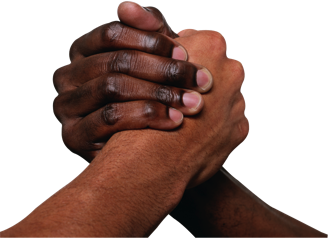 [Speaker Notes: „Munkája hatékonyságához az ifjúsági segítőnek meg kell értenie a fiatalok kulturális környezetét. Ehhez ismernie kell a fiatalok életét (például beleolvasni az újságjaikba, megnézni a kedvenc TV-műsorukat, mozifilmjüket,                                                                           beszélgetni velük tapasztalataikról, és gondjaikról). 
Ahhoz, hogy valaki az életet egy tinédzser szemével lássa, folyamatosan újra kell értékelnie az eseményeket és tapasztalatokat. Az alkalomhoz illő bölcs és praktikus tanács adásához az ifjúsági vezetőnek meg kell őriznie az egyensúlyt a Bibliai értékek és a kulturális érzékenység között —amennyiben a fiatalé eltér a felnőttétől” (George Barna: A valódi tinik, 150. o.).]
A CSALÁDOK MEGVÁLTOZÁSA
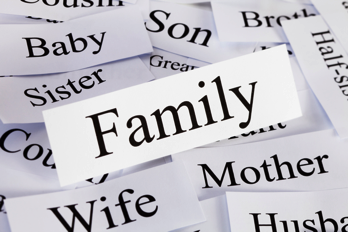 Manapság kevés fiatal él konzervatív, hagyományos családban. Számos okból kifolyólag sok tinédzser elszigeteltnek érezheti magát.
Mit kell a gondoskodó felnőtteknek tenniük?
[Speaker Notes: A családok megváltozása 
 
Manapság kevés fiatal él konzervatív, hagyományos családban. Számos okból kifolyólag sok tinédzser elszigeteltnek érezheti magát. 
 
Szülei alig vannak vele a sok munka miatt. 
Elváltak a szülei.
Nem élnek rokonai a közelben 
A nem hagyományos családban élő fiatalok nagyobb figyelmet igényelnek, mint a kétszülős otthonban élők. Gondoskodó felnőttként a következőket kell tennünk értük:
 
Kérjük az Urat, mutasson nekünk olyan fiatalt, akit ily módon bevonhatunk!
Személyesen meglátogatjuk őket. Beszélgetünk velük a gyülekezetben. 
Meghívjuk őket a gyülekezet közös programjaira.
Megkérjük, hogy szolgáljanak velünk egy adott feladatban. 
Hívjunk meg otthonunkba egy csoport tizenévest ebédre vagy pizza-vacsorára! 
Mutassunk érdeklődést irántuk! Tanuljuk meg a nevüket, és beszélgessünk velük kedvenc témáikról. 
Vegyük fel velük a kapcsolatot a Facebook-on! Ne küldjünk sok mindent az idővonalukra, de “like”-oljuk posztjaikat! Ne akarjunk fanatikus követők lenni, csak egy barát, aki törődik velük! 
Tudassuk velük, hogy imádkozunk értük! Kérdezzük meg, van-e valami különleges kérésük, gondjuk, amiért imádkozhatunk!]
B. RÉSZVÉTEL AZ EGYHÁZ 
ÉLETÉBEN
Isten az ifjúság erejét, buzgalmát és bátorságát kívánja, hogy a mű minden ágazata előrehaladjon. Az ifjúságot választotta ki, hogy ügyét előrevigyék. Friss, töretlen akaraterőre van szükség, hogy a terveket tiszta értelemmel tudják lefektetni és azokat bátor kézzel véghezvinni. Fiatal férfiakat és nőket szólít fel Isten, hogy szenteljék Néki ifjúi erejüket és tehetségüket; gondolkozzanak élesen, cselekedjenek erélyesen, úgy szerezzenek dicsőséget Nevének és üdvösséget embertársaiknak.”
(Ellen G.White: Az evangélium szolgái,  67.o.)
[Speaker Notes: B. Részvétel az egyház életében  
Ellen White írja:
 
„Isten az ifjúság erejét, buzgalmát és bátorságát kívánja, hogy a mű minden ága előrehaladjon. Az ifjúságot választotta ki, hogy ügyét előrevigyék. Friss, töretlen akaraterőre van szükség, hogy a terveket tiszta értelemmel tudják lefektetni és azokat bátor kézzel véghezvinni. Fiatal férfiakat és nőket szólít fel Isten, hogy szenteljék Néki ifjúi erejüket és tehetségüket; gondolkozzanak élesen, cselekedjenek erélyesen, úgy szerezzenek dicsőséget Nevének és üdvösséget embertársaiknak.” (Ellen G.White: Az evangélium szolgái, 67. o.).
 
A fiatalokban megvan az energia, amivel hozzájárulhatnak az egyház programjához. Biztosítsunk lelki és szociális igényeiknek megfelelő eszközöket! Biztosítsuk őket, hogy fontos munkatársaink, nem csak éppen megtűrtek. Engedjük, hogy részt vegyenek tizenéves csoportjuk részére tervezett programok kialakításában. Ha ők tervezik és kivitelezik, nagyobb valószínűséggel hívják meg barátaikat is. Az érdeklődésüknek és mindennapi életüknek megfelelő hitéleti programok elősegítik majd elköteleződésüket. Az egyház tudatosan támogathatja az elszámoltatható, irányítható lelki baráti csoportok létrejöttét.   
 
Fiatalokkal való kapcsolatukban a szülőknek és tanároknak, akik meleg, elfogadó légkört biztosítanak otthonukban és az iskolában, vagy felnőttek lelkigondozását végzik, maguknak is a kegyelem evangéliuma szerint, szeretetben kell élniük. A keresztre mutató, következetes felnőttek láttán a tinédzserek nagyobb valószínűséggel fogadják el a hit általi megigazulást és köteleződnek el az egyház mellett. Elköteleződésük függ a nekik szóló, őket érdeklődő prédikációktól és a lelki, valamint szociális szükségleteikkel foglalkozó gyülekezettől is.  
 
Foglaljuk le őket! Használjunk látványos dolgokat, amik lekötik figyelmüket, például rövid videoklipeket. (Sokféle forrást találhatunk a gyülekezetek számára online.) Vonjuk be őket például egy, a prédikáció témájához kapcsolódó jelenet előadásába. Tegyünk fel nekik kérdéseket és írassuk le velük a válaszokat, vagy a kérdéseket a prédikáció alatt – telefonjuk már úgyis a kezükben lapul, tehát tanuljuk meg, hogyan vegyük rá őket, hogy az Istentisztelettel kapcsolatban használják]
EGYÜTT, ÉS NE ELKÜLÖNÜLVE!
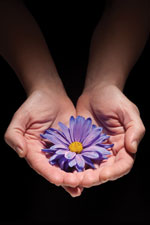 Óvatosan bánjunk az elkülönülten tartott ifjúsági szolgálatok szervezésével, mert elzárják a gyermekeket a felnőttek befolyásától!   

Szervezzünk olyan osztályokat, ima-összejöveteleket és Biblia-tanulmányozó alkalmakat, melyeken minden nemzedék részt vesz. Olyan felnőtteket hívjunk meg, akik őszintén  szívükön viselik a fiatalok ügyét.
[Speaker Notes: Együtt, és ne elkülönülve! 
 
Óvatosan bánjunk az elkülönülten tartott ifjúsági szolgálatok szervezésével, mert elzárják a gyermekeket a felnőttek befolyásától!   
 
„Mivel a tinédzserek Krisztus testének szerves részei, orvosi szemmel kell vizsgálnunk ezt a problémát. Ha egy szervet eltávolítanak az élő szervezetből, az a szerv elpusztul, és előfordul, hogy vele együtt az egész test is. Ugyanez az elv érvényes Krisztus testére is. Bármilyen újfajta ifjúsági szolgálati formát akarunk is bevezetni, komolyan figyelembe kell vennünk a tényt, hogy a tinédzserek csak akkor fejlődnek érett keresztény felnőtté, ha kapcsolatban állnak Krisztus egész testével, és nem különülnek el tőle.” (Mark DeVries: Family-Based Youth Ministry/A család-alapú ifjúsági szolgálat, 43. o.). 
 
Szervezzünk olyan osztályokat, ima-összejöveteleket és Biblia-tanulmányozó alkalmakat, amelyeken minden nemzedék részt vesz. Olyan felnőtteket hívjunk meg, akik őszintén szívükön viselik a fiatalok ügyét.]
C. ÖTLETEK A TINIKRE HATÓ PROGRAMOKHOZ
Nézzünk néhány konkrét dolgot, amit a Női Szolgálatok Osztálya tehet a tizenéves lányokért! Felelősek vagyunk értük a szolgálatban és             a szabadidős programokban egyaránt.
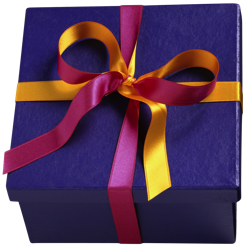 [Speaker Notes: C. Ötletek a tinikre ható programokhoz 

 
Nézzünk néhány konkrét dolgot, amit a Női Szolgálatok Osztálya tehet a tizenéves lányokért! Felelősek vagyunk értük a szolgálatban és a szabadidős programokban egyaránt. 
 

Imádkozzunk, hogy a Szentlélek adjon ötleteket, mit tegyünk a fiatal lányokért életük befolyásolására!]
ÖTLETEK A TINIKRE HATÓ 
PROGRAMOKHOZ
1. Csoportos tevékenységek:
Anya-lánya együttlét
Anya-lánya egyforma ruha
Búcsú-buli locsolással a kollégiumba költöző fiatal lánynak  
Tinik csendes hétvégéje (tematikájához az anyagokhoz lásd: AdventsSource.org)
Apa-lánya közös vacsora — hogy kettesben megbeszéljék a randizás és a tisztaság kérdéseit, az elköteleződés lehetőségének javaslata.
[Speaker Notes: 1. Csoportos tevékenységek:
Anya-lánya együttlét
Anya-lánya egyforma ruha
Búcsú-buli locsolással a kollégiumba költöző fiatal lánynak  
Tinik csendes hétvégéje (tematikájához az anyagokhoz lásd: AdventsSource.org)
Apa-lánya közös vacsora — hogy kettesben megbeszéljék a randizás és a tisztaság kérdéseit, az elköteleződés lehetőségének javaslata.]
ÖTLETEK A TINIKRE HATÓ 
PROGRAMOKHOZ
2. Támogató csoportok témakörei tinédzserek szüleinek: 
Tinik, és kiskamaszok szüleinek lenni 
A mozaikcsalád
Egyedülálló anyák 
Az imádság és a szeretet megmentő ereje írta: Dorothy Eaton Watts— útmutató szülőknek, hogyan imádkozzanak gyermekeikért
[Speaker Notes: 2. Támogató csoportok témakörei tinédzserek szüleinek:
Tinik, és kiskamaszok szüleinek lenni 
A mozaikcsalád
Egyedülálló anyák 
Az imádság és a szeretet megmentő ereje írta: Dorothy Eaton Watts— útmutató szülőknek, hogyan imádkozzanak gyermekeikért]
ÖTLETEK A TINIKRE HATÓ
 PROGRAMOKHOZ
3. Tini szemináriumi témák:
Hogyan jöjjünk ki szüleinkkel? 
Élet egy csonka családban 		
Személyes odaadás 
Hogyan tanulmányozzuk egyedül a Bibliát? 
Az imádkozás 
Különbség férfiak és nők között 
Egészségügyi tanácsok 
Kommunikációs képességek 
Konfliktuskezelés
[Speaker Notes: 3. Tini szemináriumi témák:


Hogyan jöjjünk ki szüleinkkel? 
Élet egy csonka családban
Személyes odaadás 
Hogyan tanulmányozzuk egyedül a Bibliát? 
Az imádkozás 
Különbség férfiak és nők között 
Egészségügyi tanácsok 
Kommunikációs képességek 
Konfliktuskezelés 
Fiúk, randevúzás, szerelem 
A szépség —nem csupán tanácsok, hanem a média és a társadalom befolyásának elemzése is 
Barátságok 
Természetes gyógymódok a fejfájás, a görcsök, a torokfájás stb. kezelésére 
Bántalmazás/Cyber-bántalmazás
A depresszió 
A közösségi média biztonságos használata  
A pénz kezelése 
Személyiségelemzés 
A kortárs-nyomásról 
A szeretet nyelve 
Egészséges határok 
Amit egy férfiban keresnünk kell  
Az időbeosztásról 
Hogyan maradjunk jó fizikai állapotban? 
Az egészséges táplálkozásról 
Saját értékrendünk meghatározása 
Barátságkötés, annak megtartása és felbomlása 
Pályaválasztás 
Hogyan lehetünk jó házastársak? 
Hogyan lehetünk magabiztosabbak? 
Erőnyerők]
ÖTLETEK A TINIKRE HATÓ
 PROGRAMOKHOZ
4. Szemináriumok tizenéveseknek hivatásos előadóval:
Drogtanácsadó a függőségekről 
Rendőrtiszt az önvédelemről 
Terhességi krízis gondozó az abortuszról 
Orvos a szexuális úton terjedő nemi betegségekről
Szociális munkás a randevúkon elkövetett erőszakról 
Tanácsadó a gyermekkori sérelmek feldolgozásáról
[Speaker Notes: 4. Szemináriumok tizenéveseknek hivatásos előadóval:

Drogtanácsadó a függőségekről 
Rendőrtiszt az önvédelemről 
Terhességi krízis gondozó az abortuszról 
Orvos a szexuális úton terjedő nemi betegségekről
Szociális munkás a randevúkon elkövetett erőszakról 
Tanácsadó a gyermekkori sérelmek feldolgozásáról]
ÖTLETEK A TINIKRE HATÓ
 PROGRAMOKHOZ
5. Szemináriumi témák szülők számára: 
A közösségi média megértése: Facebook, Twitter, Foursquare stb. 
Szülői felügyeletre szoruló gyermekek nevelése egy csúf, pornográf világban
Beszélgetés lányunkkal a fiúkról, a szépségről és a merészségről 
Tereld lányodat „Mr Igazság” keresésére 
Segítsünk lányunknak a párkeresésben! 
A tini-kori depresszió megértése 
Figyeljünk fel a zaklatásra! Mit tegyünk, ha tini lányunk zaklatás áldozata lett? 
Hogyan segítsünk gyermekünknek kapcsolatba kerülni Istennel?
[Speaker Notes: 5. Szemináriumi témák szülők számára: 


A közösségi média megértése: Facebook, Twitter, Foursquare stb. 
Szülői felügyeletre szoruló gyermekek nevelése egy csúf, pornográf világban
Beszélgetés lányunkkal a fiúkról, a szépségről és a merészségről 
Tereld lányodat „Mr Igazság” keresésére 
Segítsünk lányunknak a párkeresésben! 
A tini-kori depresszió megértése 
Figyeljünk fel a zaklatásra! Mit tegyünk, ha tini lányunk zaklatás áldozata lett? 
Hogyan segítsünk gyermekünknek kapcsolatba kerülni Istennel?]
ÖTLETEK A TINIKRE HATÓ
 SZOLGÁLATOKHOZ
Tevékenységek tizenéveseknek:

Szervezzenek szeretetvendégséget szüleiknek vagy az idősebb gyülekezeti tagoknak. 
Válasszanak fogadott nagyszülőt! 
Tervezzenek meg egy gyülekezeti szolgálatot.
Segítsenek a Nők Nemzetközi Imanapja és        a Női szolgálatok Osztályának kiemelt napja megszervezésében, a helyi gyülekezetben.
Szervezzenek „kis hercegnő” teadélutánt kislányoknak és vonjanak be tiniket segíteni.
Szervezzenek missziós utat!
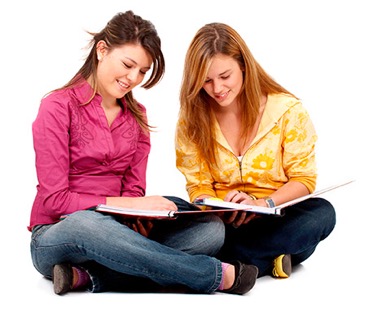 [Speaker Notes: 6. Tevékenységet tizenéveseknek 
Válasszunk ki egy-két ötletet, amit alkalmazhatnánk saját területünkön!

Tevékenységek tizenéveseknek:

Szervezzenek szeretetvendégséget szüleiknek vagy az idősebb gyülekezeti tagoknak. 
Válasszanak fogadott nagyszülőt! 
Tervezzenek meg egy gyülekezeti szolgálatot.
Segítsenek a Nők Nemzetközi Imanapja és a Női szolgálatok Osztályának kiemelt napja megszervezésében, a helyi gyülekezetben.
Szervezzenek „kis hercegnő” teadélutánt kislányoknak és vonjanak be tiniket segíteni.
Szervezzenek missziós utat! Nem kell másik országba utazni, elég, ha a helyi leves-osztó szeretetszolgálathoz, vagy bármely más közösségi szolgálatot végző szervezethez mennek, ahol a fiatalok önkéntes munkát végezhetnek.]
ÖTLETEK A TINIKRE HATÓ SZOLGÁLATOKHOZ
Szervezzünk missziós utat!
Havonta egyszer vállaljanak gyermekfelügyeletet! 
Hozzuk össze a fiatalokat                       az idősebbekkel! 
Hozzunk létre egy blog-ot az ifjúsági csoportunk, vagy a fiatal lányok részére, és kérjük meg             a lányokat, hogy felváltva küldjenek bejegyzéseket.
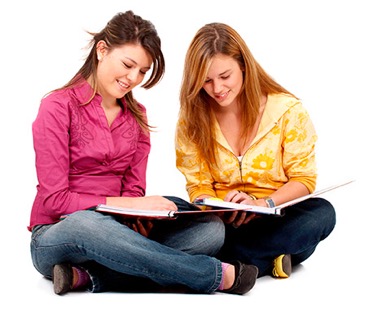 [Speaker Notes: Havonta egyszer vállaljanak gyermekfelügyeletet, hogy a szülők kettesben elmehessenek valahová. A tinik a gyülekezetben is foglalkozhatnak a kisebb gyermekekkel. 
Vonjuk be a tiniket, hogy vegyenek részt a szünidei Bibliatábor segítői munkájában. 
Szervezzünk konzervgyűjtő akciót a helyi éléskamra számára a tini lányok bevonásával!
Hozzuk össze a fiatalokat a számítógép, a közösségi média vagy egyéb olyan technikai eszközök – amiket ők nap, mint nap használnak –, kezelését megtanulni vágyó idősebb emberekkel! 
Hozzunk létre egy blog-ot az ifjúsági csoportunk, vagy a fiatal lányok részére, és kérjük meg a lányokat, hogy felváltva küldjenek bejegyzéseket! Bátorítsuk őket, hogy szolgálatra használják a blog-ot és olyan elkötelezett hangvételű bejegyzéseket küldjenek, melyekkel másoknak is segítenek kapcsolatba kerülni Istennel, és megérteni, hogyan lehet mindennapi életük része!]
D. AZ Ő STÍLUSUKBAN
KOMMUNIKÁLJUNK
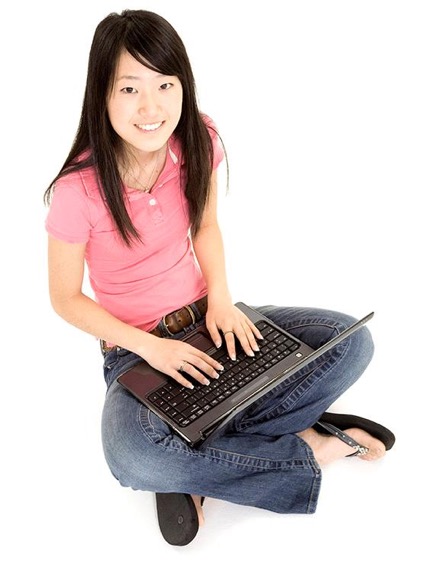 Vegyünk át annyit a fiatalok kommunikációs stílusából, hogy jobban „halljanak”.
[Speaker Notes: D. Kommunikáció az ő stílusukban 
 
Vegyünk át annyit a fiatalok kommunikációs stílusából, hogy jobban „halljanak”. A legtöbb fiatal lány életének nincsen olyan területe, ami ne állna kapcsolatban a modern technológiával. Többnyire mindent a telefonjuk segítségével bonyolítanak. Szörfölhetnek az Interneten, posztolhatnak a Facebook-on, videofelvételt készíthetnek és feltölthetik a YouTube-ra, fényképezhetnek, majd feltölthetik a képeket. Mobiltelefonjukon blog-ot írhatnak, e-mailezhetnek, a térkép alkalmazás segítségével bármit megtalálhatnak, zenét is letölthetnek rá, televíziót is nézhetnek rajta, és mindezt el is menthetik. Használjuk mi is ezt a technológiát, mint lehetséges kommunikációs módot velük!]
BEFEJEZÉS
A fiatalok számára szervezett tevékenységek tervezése során a mi felelősségünk ismerni főbb igényeiket, és olyan programokat készíteni nekik, amik megfelelnek azoknak, és hozzásegítik a fiatal lányokat az érett keresztény felnőtté válásához.
[Speaker Notes: Befejezés
 
A fiatalok számára szervezett tevékenységek tervezése során a mi felelősségünk ismerni főbb igényeiket, és olyan programokat készíteni nekik, amik megfelelnek azoknak, és hozzásegítik a fiatal lányokat az érett keresztény felnőtté válásához.]
BEFEJEZÉS
Használjuk munkájukat! 
Támogassuk őket! 
Elégítsük ki igényeiket! 
Segítsünk felismerniük lelki ajándékaikat és tehetségüket, szolgálatbéli lelkesedésüket! 
S ami a legfontosabb, segítsünk nekik felismerni, mennyire fontos mindennapi életükben, napi döntéseikben a Biblia, Isten és a keresztény életmód.
[Speaker Notes: Befejezés

Használjuk munkájukat és támogassuk őket! Elégítsük ki igényeiket! Segítsünk felismerniük lelki ajándékaikat és tehetségüket, szolgálatbeli lelkesedésüket. S ami a legfontosabb, segítsünk nekik felismerni, mennyire fontos mindennapi életükben, napi döntéseikben a Biblia, Isten és a keresztény életmód.]